6
Hz. Muhammed’in (s.a.v.) İnsanlara Değer Vermesi
Başaklarına verdiğiniz değeri hangi davranışlarınızla  gösterirsiniz?
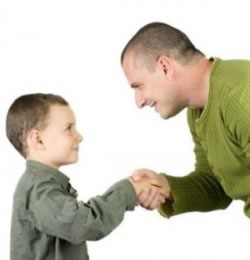 “İnsanlara, insan  oldukları için değeri veriniz.”

HZ. MUHAMMED (SAV)
İnsanlara değer veren bir kişi hangi davranışları yapar? İşaretleyelim
Ayrımcılık yapar.
Kibirli olur.
Saygılı olur.
İnsanların hakkını korur.
İnsanlar selam verir.
Kendini düşünür.
Kırıcı söz söylemez.
Ayrımcılık yapmaz.
✓
✓
✓
X
✓
X
✓
X
İnsanlara değer verdiğimizi gösteren bazı davranışlar
1
3
Hoşgörü
Saygı
Selamlaşmak
4
Nezaket
2
ÖRNEK ALALIM
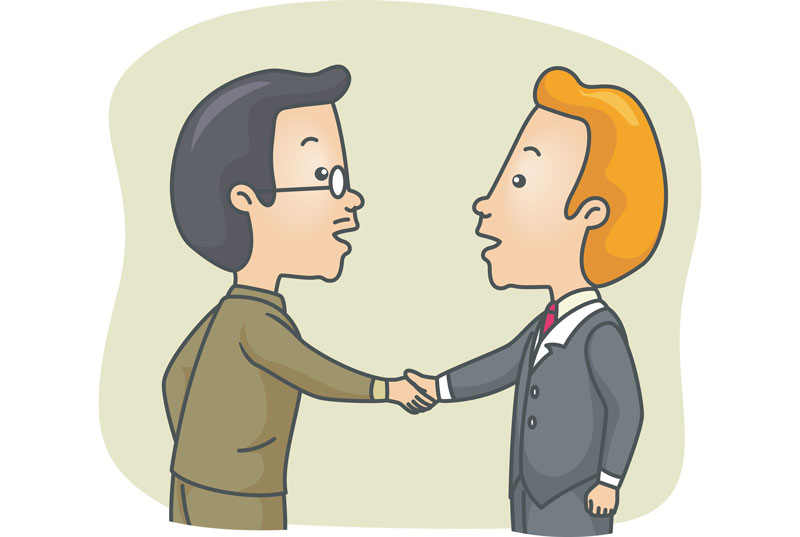 Hz. Muhammed (sav) sözünde davranışlarında ve düşüncelerinde, doğru güvenilir bir insandı.  Herkese karşı sevgi ve merhametle doluydu. İnsanlarla selamlaşır, tokalaşır ve hallerini sorardı.
VEDA HUTBESİN’DEN
“…Ey insanlar!
Biliniz ki Rabbiniz birdir, atanız da birdir. Bütün insanlar Âdem’den gelmiş, Âdem de topraktan yaratılmıştır. Arap’ın Arap olmayana, Arap olmayanın Arap’a, beyazın siyaha, siyahın da beyaza hiçbir üstünlüğü yoktur. Allah katında üstünlük ancak takva iledir…”
Yorumlayalım
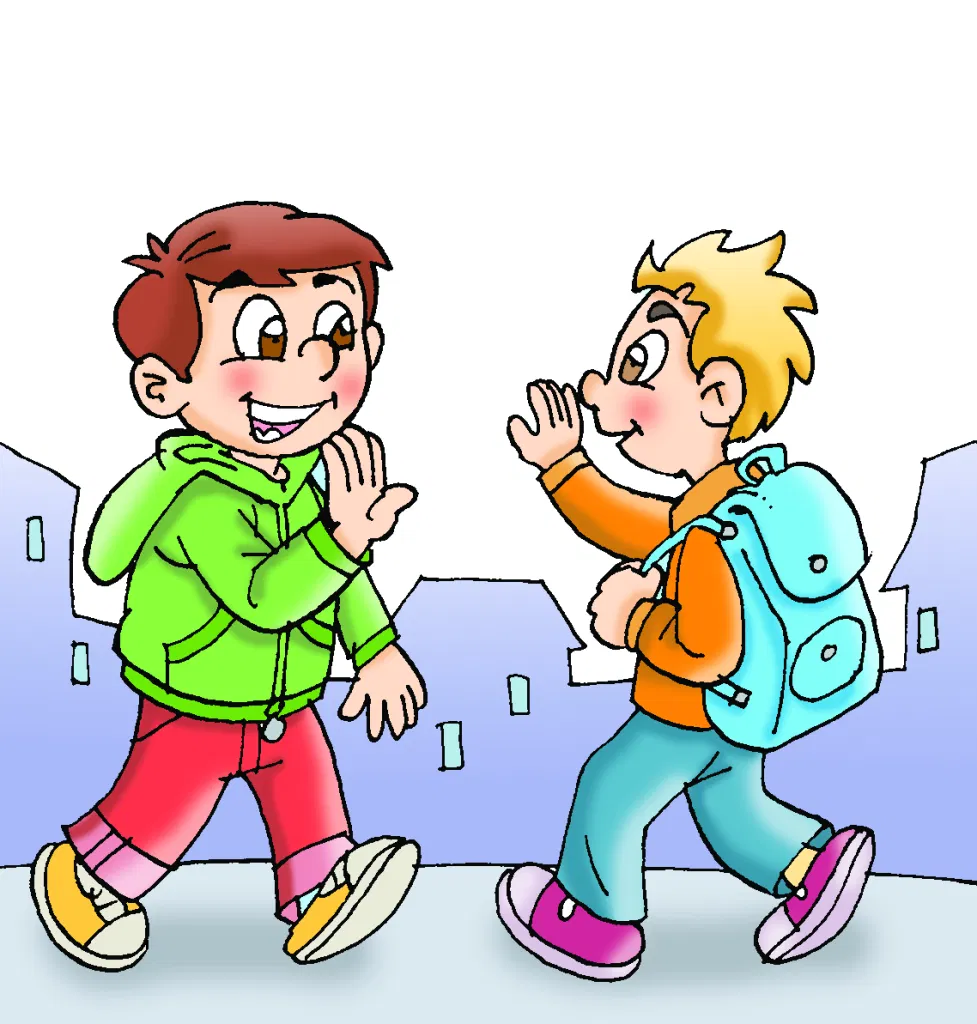 ÖRNEK ALALIM
Hz. Muhammed (sav) insanlarla her zaman selamlaşırdı.
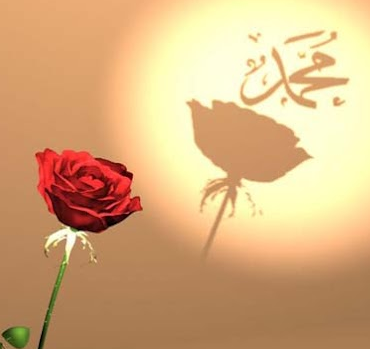 Peygamberimiz Hz. Muhammed (sallallahu aleyhi ve sellem) insanlara ırk, cinsiyet, zenginlik ve makam ayrımı yapmaksızın değer vermiştir. Çünkü evrende var olan her şey Allah’ın eseridir. Bunların saygıya en layık olanı da insandır.
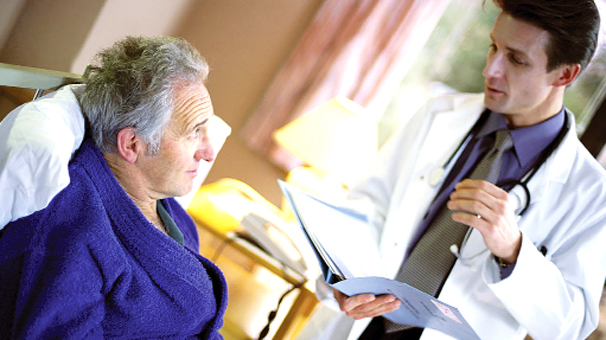 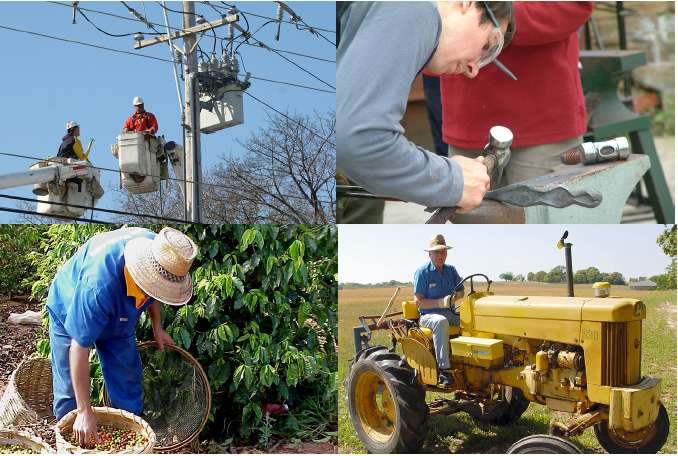 “Sizin en hayırlınız insanlara en faydalı olanınızdır.” 
Hadis-i şerif, Hz. Muhammed (sav)
İnsanlarla ________.
İnsanların onurunu kıracak söz ve davranışları _________.
Ölmüş insanların arkasında ___________ konuşmazdı.
Hz. Muhammed (sav) insanlara nasıl değer verirdi?
İnsanların _______ konuşmazdı.
İnsanlarla konuşurken onlara sırtlarını dönmezdi.
Hasta arkadaşlarını _______ ederdi.
İnsanlarla selamlaşıyordu.
1
İnsanların onurunu kıracak söz ve davranışları yasaklamıştı.
2
3
İnsanların arkasında konuşmazdı.
Hz. Muhammed (sav) insanlara nasıl değer verirdi?
4
Hasta arkadaşlarını ziyaret ederdi.
İnsanlarla konuşurken onlara sırtlarını dönmezdi.
5
Ölmüş insanların arkasında olumsuz konuşmazdı.
6
Hz. Peygamber, torunlarını evde bazen sırtına, bazen kucağına alıp eğlendirirdi. Hatta bazen Hz. Peygamber, camide namaz kıldırıyorken bile çocuklar omzunda veya sırtındaydı. Peygamberimiz onlarla oyunlar oynar; onların hal ve hatırlarını söylerdi.
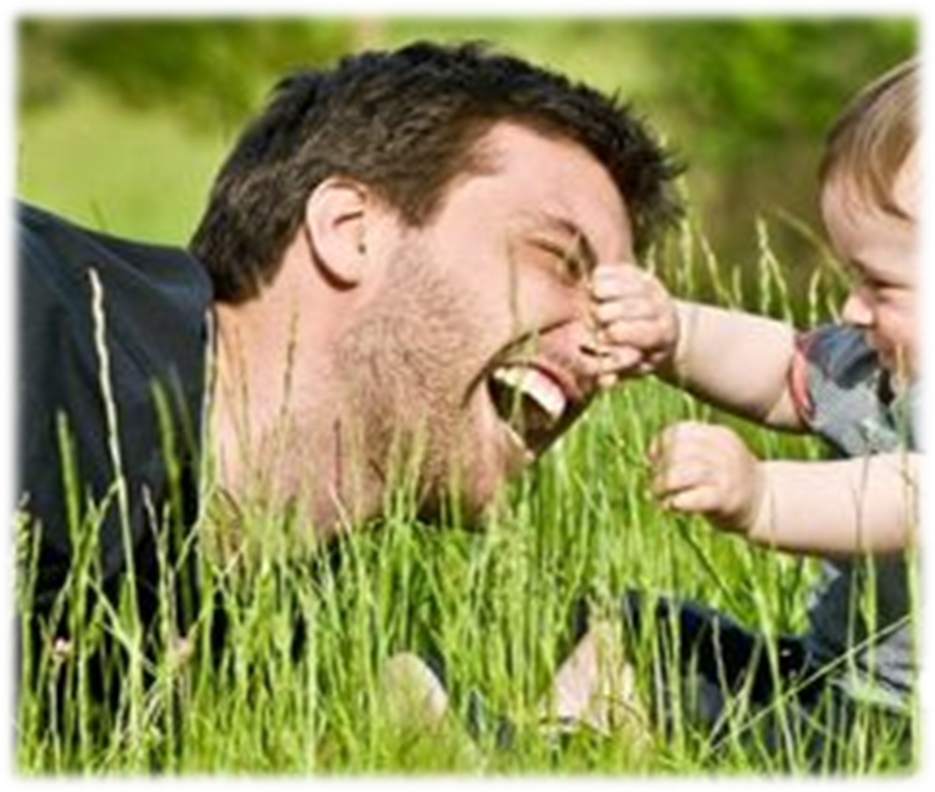 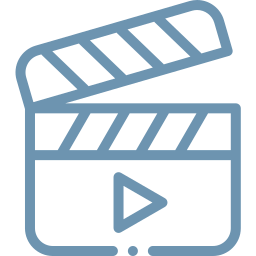 Video izliyoruz
ÖRNEK OLAY
Bir gün Peygamberimiz ve arkadaşları  Mescid-i Nebi’nin önünde otururken önünden bir cenaze geçer. Peygamberimiz cenaze geçerken  ayağa kalkar vefat etmiş kişiye saygısını gösterdi. Yanındakiler arkadaşları (sahabi): “Ey Allah’ın Resulü! Geçen bir Yahudi cenazesiydi. Niçin ayağa kalktınız?” dediklerinde: “Yahudi de olsa o da bir insandır” buyurdu.
Bu olayda peygamberimiz hangi mesajları bizlere vermektedir?

Siz olsaydınız nasıl davranırdınız?
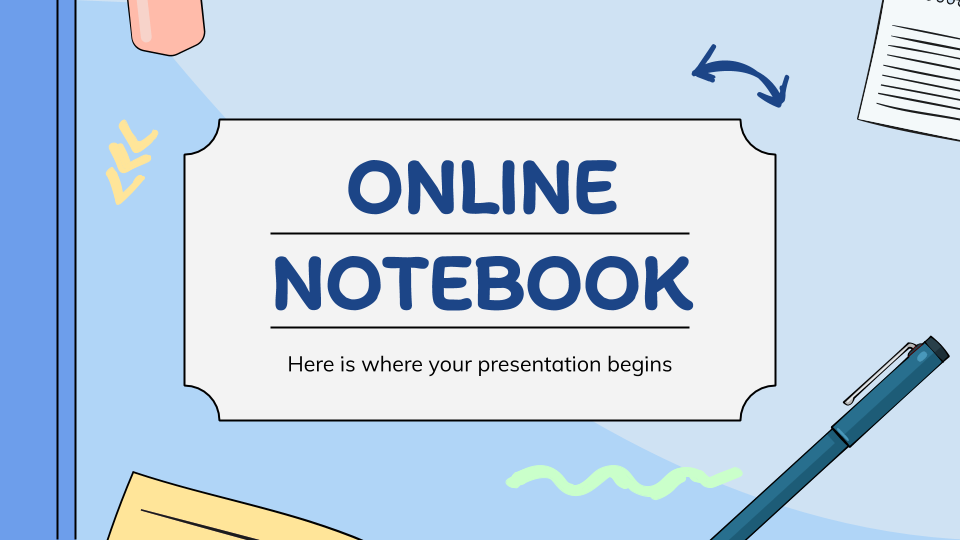 Etkinlik için tıklayınız
Etkinlik yapıyoruz
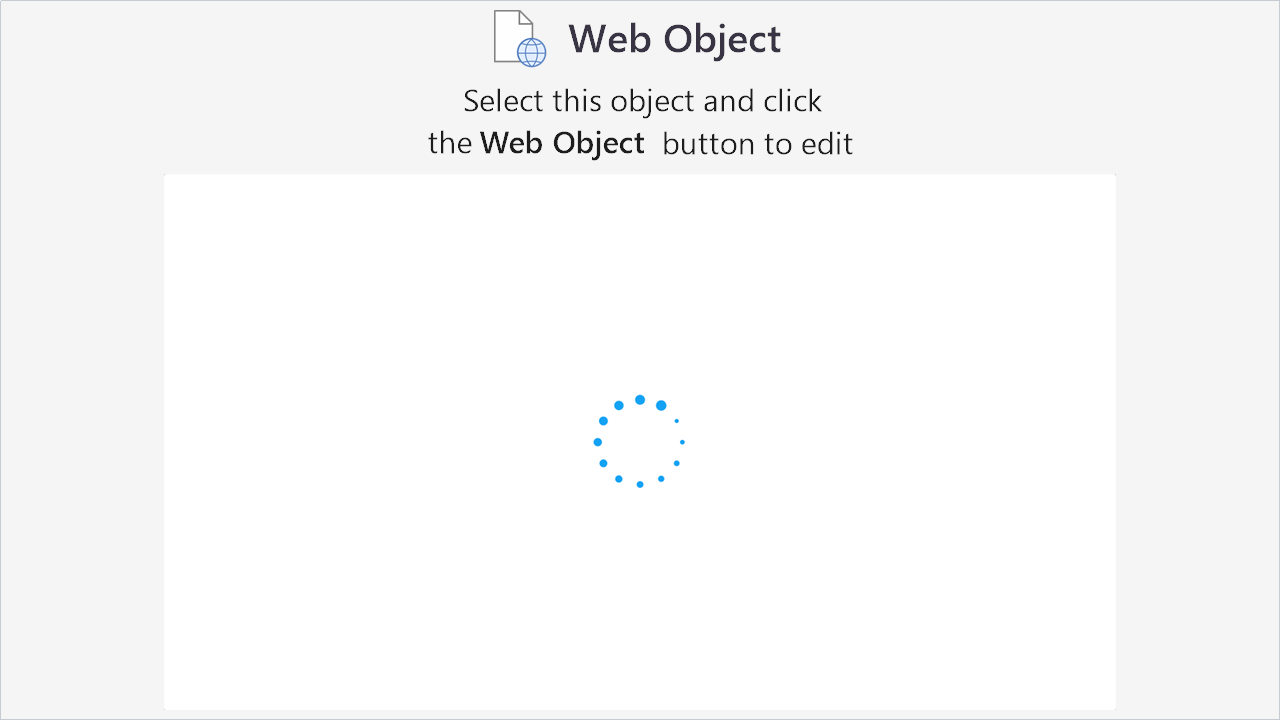 Peygamberimiz Hz. Muhammed (s.a.v.) kadınlara ve özellikle kız çocuklarına hiç değer verilmeyen bir dönemde peygamber olarak gönderilmiştir. 
Hz. Peygamber…………………..
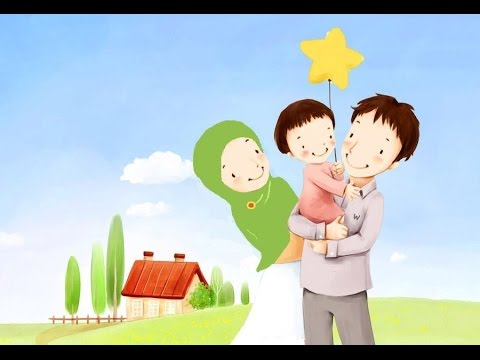 Parçayı tamamlayınız.
Cahiliye geleneklerine göre çocuklar açıktan sevilmediği gibi kız çocukları, utanç kaynağı olarak kabul edilirdi. Böyle bir ortamda Peygamberimiz bütün çocuklarına ve özellikle de kız çocuklarına karşı sevgisini göstererek cahiliye âdetlerini yıkmaya çalışmıştır.
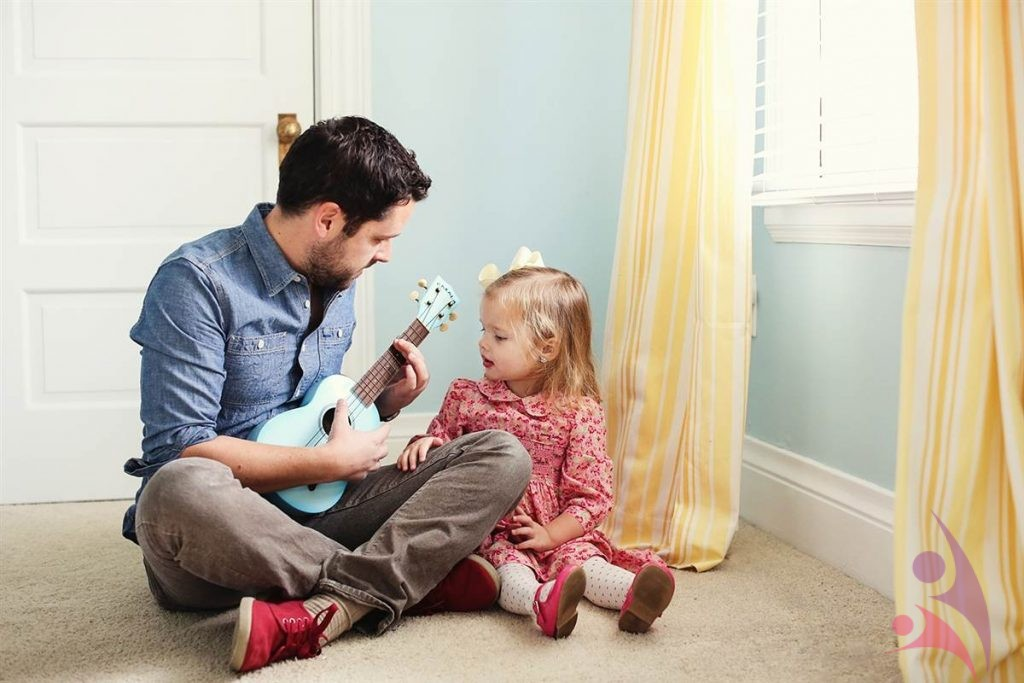 Peygamberimiz Hz. Muhammed (sav) insanlara nasıl değer verirdi?
Ben insanlara nasıl değer veriyorum?
1
1
Ben İnsanlarla selamlaşır, onlara  nasıl olduklarını söylerim.
İnsanlarla selamlaşır, durumlarını nasıl olduğunu söylerdi.
2
2
Vefat edenlerin cenazelerine gider, baş salığı dilerdi.
Vefat edenlerin cenazelerine gider, baş salığı dilerim.
3
3
Hastalanan kişileri ziyaret ederdi.
Hastalanan kişileri ziyaret ederim.
4
4
Ben de darda ve sıkıntıda olan kişilere yardım ederim.
Darda ve sıkıntıda olan kişilere  
   yardım ederdi.
Örnek olay tamamlama
Bir gün bir sahabe Şam’daki Hıristiyanlardan aldığı zeytinyağı dolu bir kandili getirip mescide asmıştı. O günlerde Müslümanlar Medine’de böyle bir kandili henüz yakmamışlardı. Gelen cemaat bunu Şam’daki Hıristiyanlardan aldığını öğrenince, ‘Müslümanların mescidine Hıristiyan’ın yaptığı kandili mi asıyorsun? Resulüllah gelince seni azarlar’, demeye getirmişlerdi.  Az sonra Efendimiz (sas) gelip dumansız, külsüz yanıp ışık veren kandili görünce, ‘Kim getirdi bunu?’ diye sordu. Oradakiler getireni göstererek “Şam’da Hıristiyanlardan alıp getirmiş.” dediler. Bunun üzerine Peygamberimiz kandili getiren sahabesine ……………………………………..
Sizce, olayın devamında Peygamberimiz nasıl cevap vermiştir?
Örnek olay tamamlama
Bir gün bir sahabe Şam’daki Hıristiyanlardan aldığı zeytinyağı dolu bir kandili getirip mescide asmıştı. O günlerde Müslümanlar Medine’de böyle bir kandili henüz yakmamışlardı. Gelen cemaat bunu Şam’daki Hıristiyanlardan aldığını öğrenince, ‘Müslümanların mescidine Hıristiyan’ın yaptığı kandili mi asıyorsun? Resulüllah gelince seni azarlar’, demeye getirmişlerdi.  Az sonra Efendimiz (sas) gelip dumansız, külsüz yanıp ışık veren kandili görünce, ‘Kim getirdi bunu?’ diye sordu. Oradakiler getireni göstererek “Şam’da Hıristiyanlardan alıp getirmiş.” dediler. Bunun üzerine Peygamberimiz kandili getiren sahabesine tebessümle bakarak şöyle dua etti: “Sen bizim mescidimizi aydınlattın, Allah da senin kabrini aydınlatsın!” Sonra da sözlerine şunu ekledi: “İnsanlığa faydalı olan şeyler müminin kaybettiği malı gibidir. Nerede ve kimde bulsun hemen sahip çıkarak getirip Müslümanların istifadesine sunmalıdır!”
Peygamberimizin bu cevabında hangi mesajlar vardır?
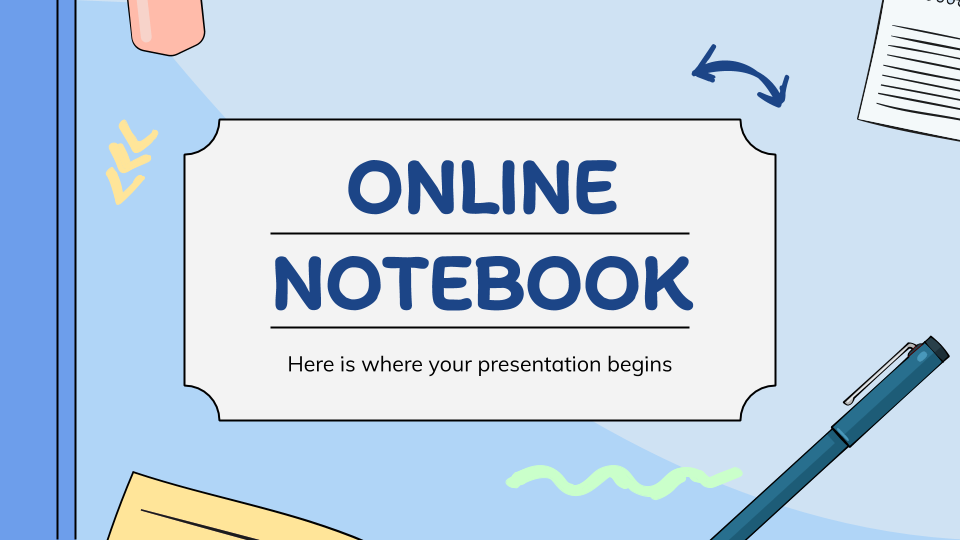 Etkinlik için tıklayınız
Etkinlik yapıyoruz
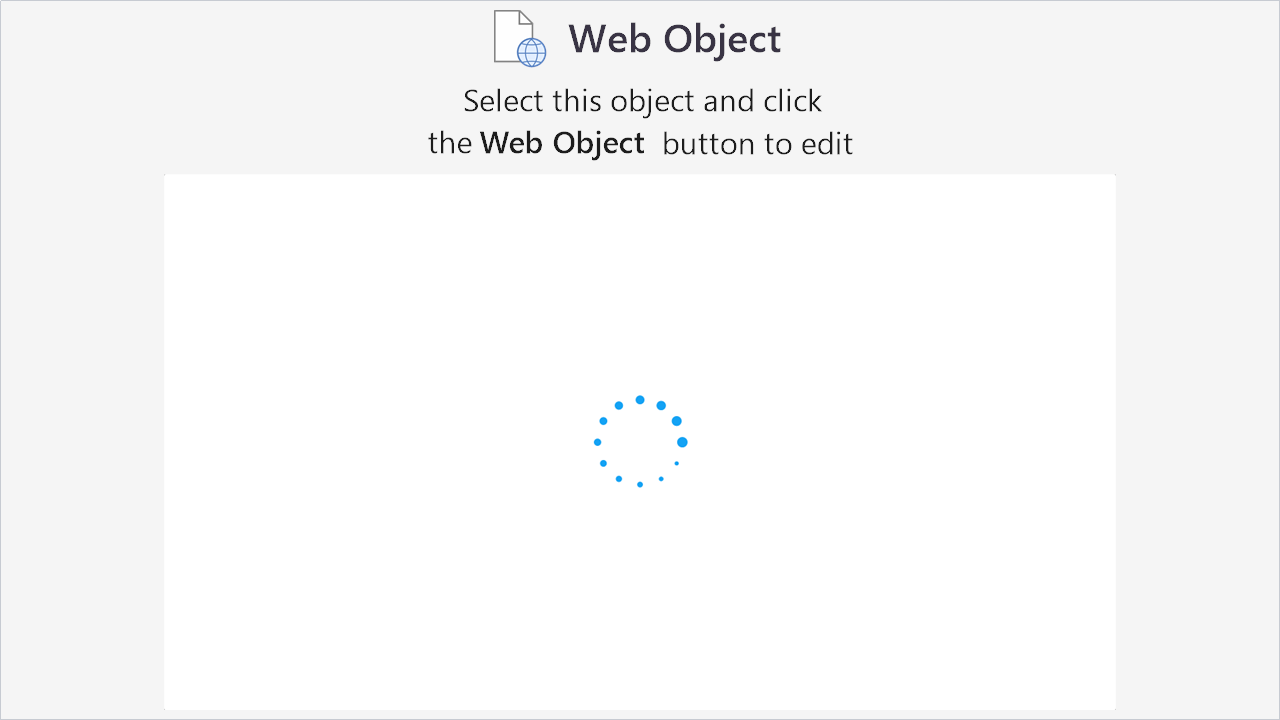 Doğru Yanlış Soruları
1
Peygamberimiz torunları ve çocuklarıyla hiç oyun oynamazdı.
D
Y
Hz. Muhammed (sav) bizlere en güzel örnek olduğu için onun 
  davranışlarını örnek almalıyız.
2
D
Y
3
Hz. Muhammed (sav) yaşlı, hasta ve kimsesizleri sık sık ziyaret 
  ederdi.
D
Y
İnsanlara değer veren bir kişi, insanlarla selamlaşmalı.
4
D
Y
Hz. Muhammed (sav), insanlara dinlerine göre değer verirdi.
5
D
Y
6
Hz. Muhammed’in (sav) hastaları ziyaret etmesi ve yaşlılara 
  yer vermesi insanlar değer verdiğini gösteren davranışlardır.
D
Y
Mekkeli müşriklerin ileri gelenleri Hz. Muhammed’e (sav.) gelerek “Biz senin yanına geldiğimizde fakir ve zavallı insanları yanından kov. Biz o insanlarla bir arada olmaktan hoşlanmıyoruz. Çünkü biz, toplumun seçkin kişileriyiz.” dediler. Hz. Peygamber onların bu isteğini kabul etmedi.
Bu olay, Hz. Muhammed’in (sav.) aşağıdaki özelliklerinden hangisine örnek oluşturur?
LGS Örnek Sorusu (MEB), 2018
B
D
C
A
İnsanlar arasında ayrım yapılmasına izin vermezdi.
İnsanların sevinç ve üzüntülerini paylaşırdı.
Verdiği sözü yerine getirir, emanete sahip çıkardı.
Yetimler, hastalar ve yaşlılarla ilgilenirdi.
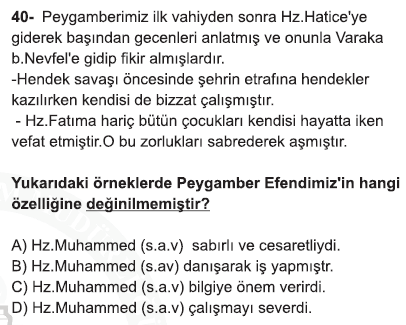 B
D
C
A
Hz. Muhammed (sav) istişare ile iş yapardı.
Hz. Muhammed (sav) bilgiye değer verirdi.
Hz. Muhammed (sav) çalışmayı severdi.
Hz. Muhammed (sav) sabırlı ve cesaretliydi
Menteşe İlçe MEM deneme sınavı, 2018
Hazırlayan 
Mustafa YILDIRIM
DKAB Öğretmeni
ddm@dindersimateryal.com
Materyal Sitesi
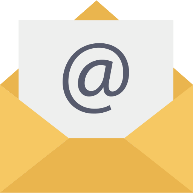 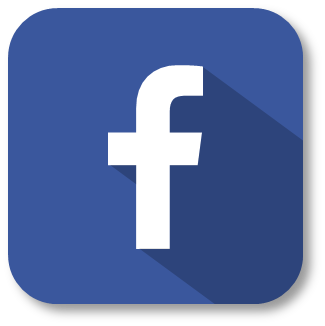 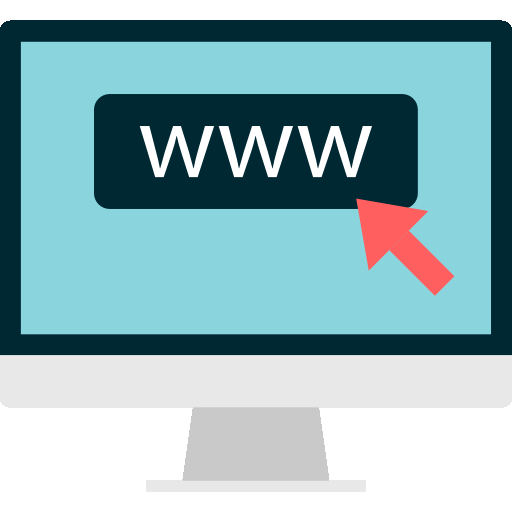 Din dersi Materyal
www.dindersimateryal.com
Derslerinizde kullanmak için sunular üzerinde değişiklik yapabilirsiniz
Sunuları, kişisel web siteleri dışında diğer sosyal medya sitelerinde kaynak göstererek paylaşabilirsiniz.
Eba, zoom, whatsapp vb. uygulamalar ile sunuları öğrencilerinize gönderebilirsiniz.
Görüş ve önerileriniz için tıklayınız
Bitir